Сочинение на ЕГЭ:  работа над ошибками
Сенина Наталья Аркадьевна,
Нарушевич Андрей Георгиевич
Формулировка задания
Напишите сочинение по прочитанному тексту.
 Сформулируйте одну из проблем, поставленных автором текста.
 Прокомментируйте сформулированную проблему. Включите в комментарий два примера-иллюстрации из прочитанного текста, которые, по Вашему мнению, важны для понимания проблемы исходного текста  (избегайте чрезмерного цитирования). 
Сформулируйте позицию автора (рассказчика). Напишите, согласны или не согласны Вы с точкой зрения автора прочитанного текста. Объясните почему. Своё мнение аргументируйте, опираясь в первую очередь на читательский опыт, а также на знания и жизненные наблюдения (учитываются первые два аргумента).
Объём сочинения – не менее 150 слов.
Работа, написанная без опоры на прочитанный текст (не по данному тексту), не оценивается. Если сочинение представляет собой пересказанный или полностью переписанный исходный текст без каких бы то ни было комментариев, то такая работа оценивается нулём баллов. 
Сочинение пишите аккуратно, разборчивым почерком.
(1)Суровые, требовательные годы совпали для нас, «военных мальчишек», с возрастными законами воспитания человека. (2)За всё подростки брались сами. (3)Учились у взрослых и друг у друга, самолюбие подгоняло: Петька может, а я почему же? (4)Вспоминаю, что мы умели. (5)Мы — это пять одногодков и одноклассников с одной улицы. (6)Мы умели косить, подшить валенки, вставить в ведёрко дно, почистить дымоход в печке, умели наладить пилу, отбить косу, подправить крышу, сделать лестницу, грабли, сплести лукошко из хвороста, намесить глину для штукатурки, навьючить воз сена, смолоть зерно, почистить колодец…
(7)И не скажу, что росли мы дичками. (8)Ходили в школу. (9)И много, поразительно много читали. (10)Книги, конечно, были случайные. (11)Но если говорить о КПД их работы, он был огромным. (12)Читали с жадностью! (13)За хорошей книжкой всегда была очередь. (14)И было заведено: прочёл — расскажи! (15)Так мы менялись книжками и тем, что узнали из книжек. (16)И бывало ещё: читали вслух, по очереди.
       (17)Если бы в то время кто-нибудь нам сказал: через десять-пятнадцать лет можно будет дома сидеть у ящика с экраном и видеть, что происходит за тысячи километров, мы бы никогда не поверили.
(18)Что ещё прорастало из детства? (19)Думаю, наблюдательность, желание всё испробовать, всему научиться. (20)В те времена нельзя было ждать, что нужную, необходимую вещь кто-нибудь в дом принесёт и житейское дело кто-то исполнит.
     (21)Может странным кому-нибудь показаться, но я ничуть не сетую на судьбу, вспоминая эти четыре года. (22)Прокручивая сейчас назад ленту жизни, взвешивая, где, когда и чему научился, без колебания говорю: главная школа жизни приходится на эти годы.
     (23)Глубоко верю: уроки мужества, труд и трудности сейчас для подростков также необходимы. (24)Их надо сознательно культивировать (в семье, в лагере, в школе), подобно тому, как физкультурой мы восполняем отсутствие естественного физического труда. (25)В нужное время, в нужных дозах, с оправданной степенью риска обязательно надо учить человека тому, что жизнь от него непременно потребует.
(По В. Пескову)
Формулирование проблемы
Информация о тексте
Формулирование проблемыВерные формулировки
С раннего возраста у детей формируется характер, развиваются определённые навыки, человек начинает свой путь в большую жизнь. Необходимо ли с детства приучать ребёнка к преодолению трудностей? Именно над этой проблемой заставляет задуматься автор.

Какой жизненный опыт мы приобретаем в детстве? К размышлению над этой проблемой нас приглашает советский писатель и журналист Василий Михайлович Песков.

Автор размышляет над проблемой воспитания, «школы жизни» в военные годы.
Формулирование проблемы
Вместо проблемы сформулирован её частный аспект:
В тексте советского писателя, журналиста В.М. Пескова поднимается проблема образования военных лет.
Меня очень заинтересовало произведение В.М. Пескова. В данном тексте автор поднимает, на мой взгляд, очень важную проблему, проблему  о «суровых военных годах».
Какие трудности встречаются у человека в детстве? Как они влияют на дальнейшую жизнь, чему учат? 
В своём тексте Василий Песков выдвигает, как мне кажется, проблему, которая была и будет актуальна. Тема войны.
Формулирование проблемы
Проблема не сформулирована:
Современным детям сейчас намного легче, чем детям, которые жили в военное время. У них есть всё для счастливого детства. Они могут без труда получать образование, заниматься саморазвитием. Им не нужно без необходимости работать, заниматься взрослыми делами. Совсем всё по-другому было у детей военных лет. 

Проблема сформулирована неверно:
В данном тексте В. Песков поднимает одну из важных проблем – проблему книг.  Как влияют книги на человека?
Проблема несамостоятельности современного поколения очень актуальна в наше время. И именно её В.М. Песков освещает в своём тексте.
Формулирование проблемыФормулировки, неудачные с точки зрения речевого оформления
Чему необходимо с детства приучать детей? Этим вопросом задаётся автор.
Какой период нашего воспитания является ключевым в нашей жизни? Вот над каким вопросом заставил меня задуматься текст Пескова.
Влияние детства на дальнейшую жизнь человека – это тема, над которой нам предлагает задуматься В.Песков.
Мне было интересно познакомиться с замечательной работой В.М.Пескова, в которой он ставит важную, на мой взгляд, проблему необходимости трудиться.
Детство… Важная пора для каждого человека. В эти годы мы познаём мир, формируемся как личности. В тексте автор поднимает проблему детского воспитания. Данный вопрос, несомненно, актуален, ведь детство – это неотъемлемая часть жизни каждого человека.
Комментарий
Трёхуровневая модель понимания текста
Объект комментирования
Объектом комментирования является проблема, сформулированная учащимся.
      
        Комментируя проблему, следует  привлекать информацию из текста, значимую для раскрытия данной проблемы (предложения, абзацы и т.д.). Однако комментарий не должен сводиться к пересказу содержания: фактическая информация текста должна встраиваться в концептуальную.
Типы информации в тексте
Типы информации текста, 
используемые в комментарии
Фактуальная информация – это сообщение о фактах, событиях, процессах, упомянутых в тексте.

Концептуальная информация – это субъективное   понимание отношений между фактами, событиями, их оценка, понимание причинно-следственных связей между событиями.
Критерии оценивания
Критерии оценивания
Критерии оценивания
Что такое «пример-иллюстрация»?
Пример-иллюстрация – это значимая для раскрытия поставленной проблемы информация текста, прежде всего фактуальная, встроенная в собственную интерпретацию текста.
Комментарий
Вспоминая своё детство, Василий Михайлович говорит о том, как в суровые военные годы он вместе со своими друзьями преодолевал все трудности. Публицист обращает наше внимание на то, что учились они всему у взрослых и друг у друга (предложение 3). Несмотря на это, они не были «дичками», многое умели делать сами (предложения 6-8). Будучи уже взрослым, автор отмечает, что, несмотря на все сложности, которые ему и его друзьям пришлось преодолеть, он ничуть не сетует на судьбу.
Комментарий
Позиция автора, по словам  писателя, заключается в том, что «уроки мужества, труд  и трудности необходимы» и «обязательно надо учить человека тому, что жизнь от него непременно требует».  Автор считает, что главная школа жизни приходится на военные годы. Песков ни в коем случае не желает пережить подобное кому-либо, но в то же время он благодарит судьбу за этот период в его жизни, ведь в эти годы он многому научился.
Комментарий
В.М. Песков описывает нелёгкие годы своего детства. Автор вспоминает о том, что умел делать он и его одноклассники. Писатель задаётся вопросом: «Что прорастало из детства?» И даже даёт ответ на него: «…наблюдательность, желание всё испробовать».
Комментарий
Комментарий подменяется пересказом
Автор описывает своё военное детство, своих одноклассников с одной улицы (предложение 5), как они впятером могли переделать очень много работы: почистить дымоход, наколоть дров (предложение 6). Ещё он описывает, что они не росли дичками, а ходили в школу и очень много читали (предложения 7,8,9).
Комментарий
Комментарий  с фактическими ошибками
Автор  сопоставляет своё детство и детство нашего поколения. Военные годы его научили многому. Мальчишки не ходили в школу, но зато они читали с жадностью. У них желание было всё попробовать, всему научиться.
Комментарий
Комментарий  с фактическими ошибками
            Автор показывает нам, что учение – это свет, который поможет нам в самые тяжёлые времена. Учиться надо всему и везде. Возраст и место не играют роли в развитии человека, причём и в духовном, и в физическом плане. Как говорил А.П. Чехов: «В человеке всё должно быть идеально».
Комментарий
Комментарий  с фактическими ошибками
           Писатель заставляет нас задуматься над вопросом, какую роль учёба играет в жизни человека. На протяжении всего текста автор заостряет наше внимание на этом: «учись у взрослых», «желание всё испробовать, всему научиться». Весь текст – это рассказ о суровых и требовательных годах, в которых учиться нужно было у всех и у каждого, тогда чтение книг являлось коэффициентом полезного действия, без которого маленькие мальчики не могли бы развиваться и делиться друг с другом.
Позиция автора
В. Песков утверждает, что ребёнка нужно обязательно учить преодолению трудностей, чтобы он знал о том, что потребует от него жизнь. Я согласна с мнением автора.

               Автор призывает нас понять, что  раннее, вынужденное взросление – одна из военных проблем. Я полностью согласен с позицией автора. А согласен я с ней потому, что мне самому пришлось, несмотря на мой возраст, рано встать взрослым. Мне тоже пришлось пережить год страшной войны на моей родине  - в Донбассе.
Аргументация
Д.С. Лихачёв «Письма о добром и прекрасном» 
А.С. Пушкин «Капитанская дочка» 
И.А. Гончаров «Обломов»
А.П. Чехов «Ванька»
Д.И. Фонвизин «Недоросль» 
М. Горький «Детство», «В людях»
М.А. Шолохов «Судьба человека»
В. Быков «Обелиск»
Б. Васильев «А зори здесь тихие»
Аргументация
Логические ошибки
              Итак, какова же главная идея этого текста? Думаю, Песков попытался донести до нас, что мы должны воспитывать в себе, такое качество, как мужество. С его точкой зрения полностью согласна. Также к мужеству можно отнести упорство. Ведь всем нам известно, что жизнь – штука непредсказуемая и преподносит нам как приятные сюрпризы, так и много трудностей. 
            В пример приведу произведение Гончарова «Олеся». Действие, конечно, здесь не связано с военными годами, но тема мужества проскальзывает довольно часто.    Олеся готова всё отдать, оставить свой дом, лишь бы только быть с любимым человеком. А что он? Он совсем из другого круга, всё сомневается, как отреагирует его общество, если нелюдимая Олеся приедет с ним? А ведь Олеся готова была даже обвенчаться в церкви, которой боялась как огня. Получается, в любви тоже без мужества никуда, так? Получается, что даже в теме любви кое-где да и проскальзывают нотки войны и в первую очередь войны с самим собой.
Русский язык. Сочинение на ЕГЭ. Курс интенсивной подготовки
Пособие предназначено для тех, кто хочет научиться писать сочинение и получить максимальный балл на экзамене. Оно содержит систематизированные теоретические сведения о структуре и компонентах сочинения-рассуждения, а также разработанные авторами задания к ним и методику подготовки к выполнению части 2. 
Отличительной особенностью книги является большое количество схем и таблиц, что способствует оптимальному восприятию и запоминанию материала. В пособие включено также много разнообразных и оригинальных упражнений, часть которых дана в тестовой форме и снабжена ответами. 
Таким образом, формат книги позволяет использовать её как тренировочную тетрадь.
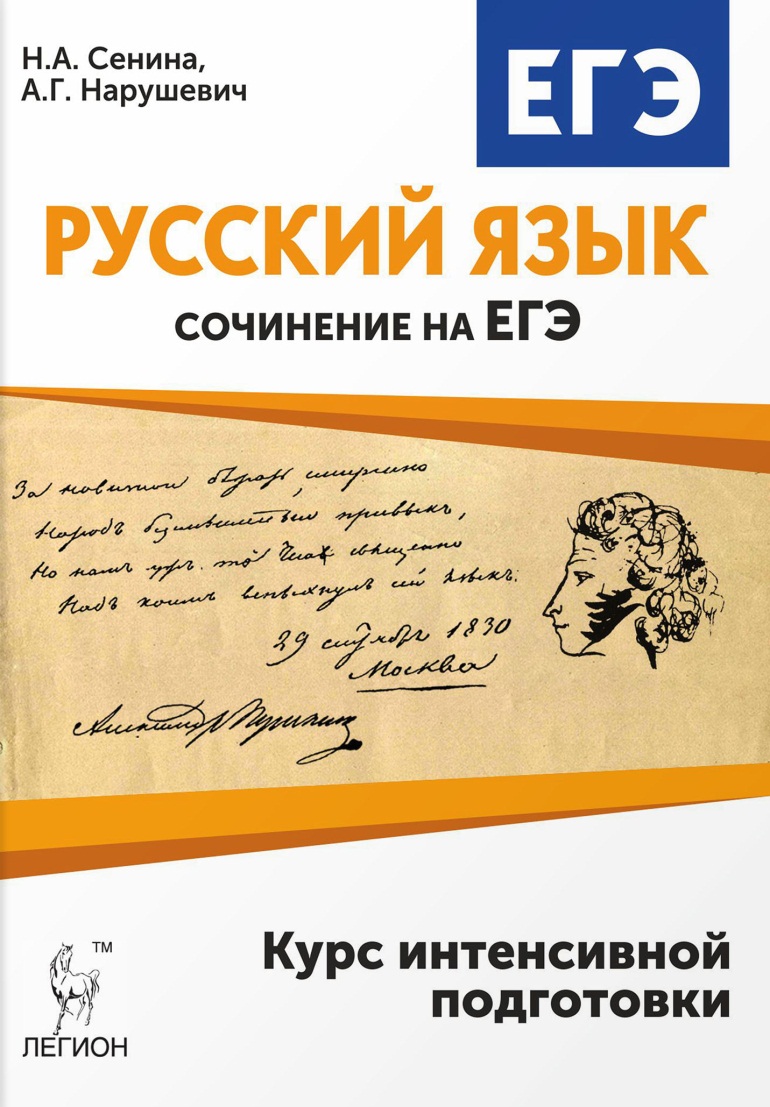 Контактная информация
Сенина Наталья Аркадьевна
seninan@list.ru

Нарушевич Андрей  Георгиевич
anarushevich@yandex.ru